第六届系统科学大会分组汇报PPT模板
汇报人：         时间： XX年XX月
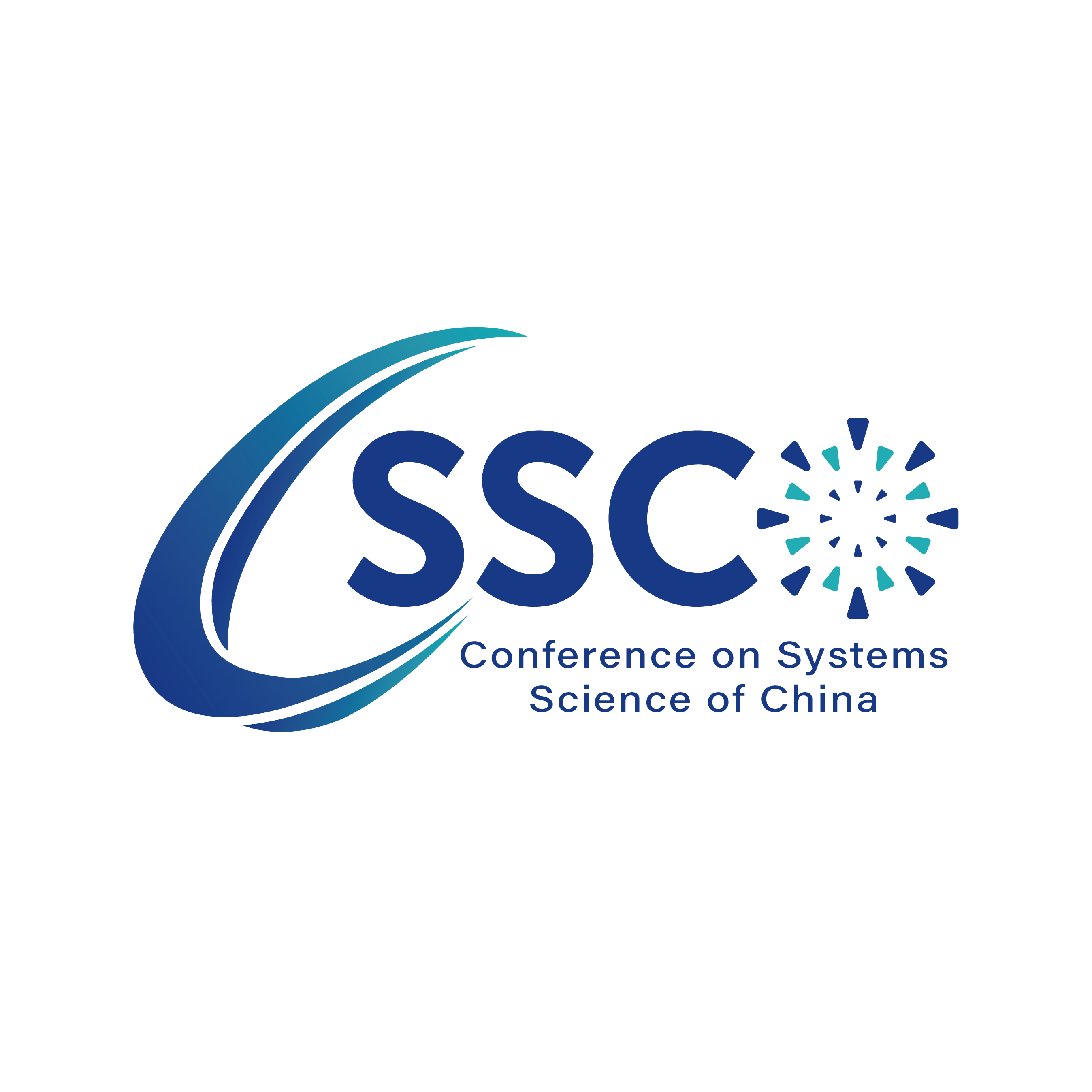 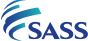 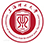 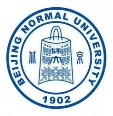 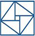 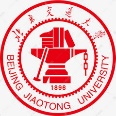 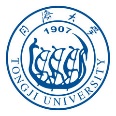 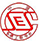 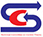 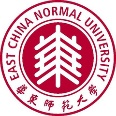 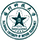 输入章节一标题
输入章节一标题
输入章节一标题
输入章节一标题
01
01
01
01
目录
Please enter your text here
Please enter your text here
Please enter your text here
Please enter your text here
CONTENTS
Lorem ipsum dolor sit amet, consectetuer adipiscing elit.
PART  01
输入章节一标题
第一部分
添加相关标题文字
添加相关标题文字
添加相关标题文字
添加相关标题文字
添加相关标题文字
添加相关标题文字
单击编辑标题
单击此处编辑您要的内容，建议您在展示时采用微软雅黑字体，本模版所有图形线条及其相应素材均可自由编辑、改色、替换。单击此处编辑您要的内容单击此处编辑您要的内容，建议您在展示时采用微软雅黑字体，本模版所有图形线条及其相应素材均可自由编辑、改色、替换。单击此处编辑您要的内容
PART  02
输入章节二标题
第二部分
添加相关标题文字
添加相关标题文字
添加相关标题文字
添加相关标题文字
添加相关标题文字
添加相关标题文字
单击编辑标题
单击此处编辑您要的内容，建议您在展示时采用微软雅黑字体，本模版所有图形线条及其相应素材均可自由编辑、改色、替换。单击此处编辑您要的内容单击此处编辑您要的内容，建议您在展示时采用微软雅黑字体，本模版所有图形线条及其相应素材均可自由编辑、改色、替换。单击此处编辑您要的内容
PART  03
输入章节三标题
第三部分
添加相关标题文字
添加相关标题文字
添加相关标题文字
添加相关标题文字
添加相关标题文字
添加相关标题文字
单击编辑标题
单击此处编辑您要的内容，建议您在展示时采用微软雅黑字体，本模版所有图形线条及其相应素材均可自由编辑、改色、替换。单击此处编辑您要的内容单击此处编辑您要的内容，建议您在展示时采用微软雅黑字体，本模版所有图形线条及其相应素材均可自由编辑、改色、替换。单击此处编辑您要的内容
PART  04
输入章节四标题
第四部分
添加相关标题文字
添加相关标题文字
添加相关标题文字
添加相关标题文字
添加相关标题文字
添加相关标题文字
单击编辑标题
单击此处编辑您要的内容，建议您在展示时采用微软雅黑字体，本模版所有图形线条及其相应素材均可自由编辑、改色、替换。单击此处编辑您要的内容单击此处编辑您要的内容，建议您在展示时采用微软雅黑字体，本模版所有图形线条及其相应素材均可自由编辑、改色、替换。单击此处编辑您要的内容